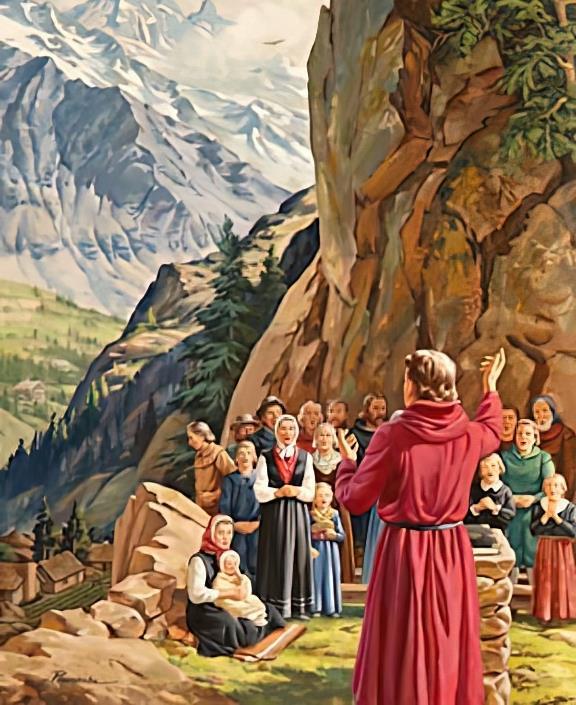 W OBRONIE PRAWDY
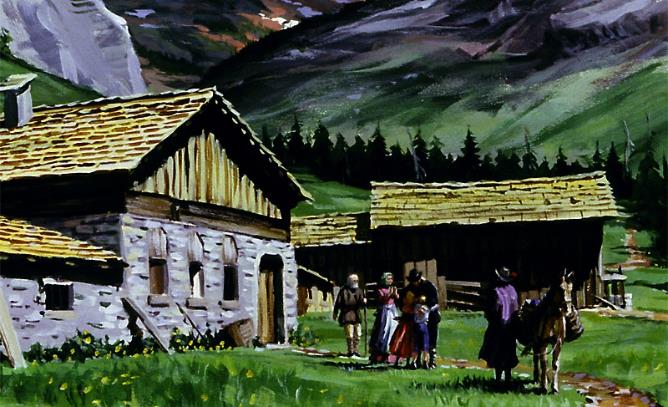 Lekcja 4 na 27. kwietnia 2024
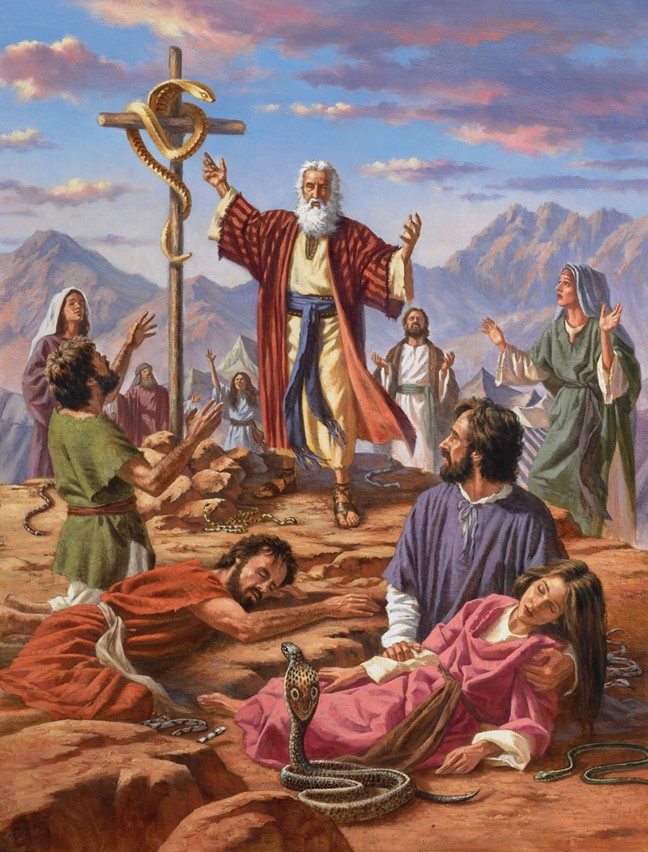 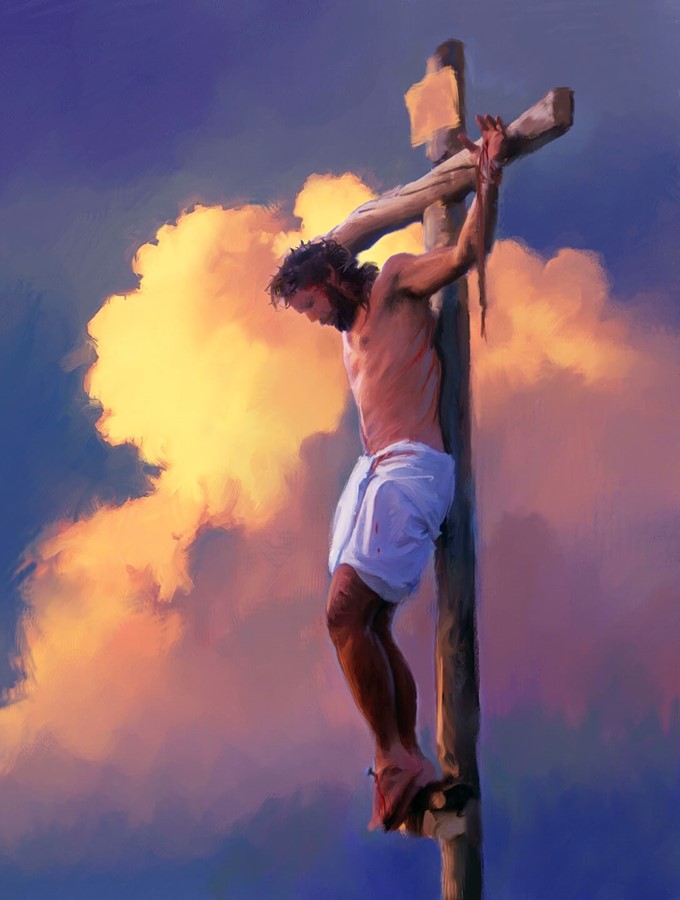 „I jak Mojżesz wywyższył węża na pustyni, tak musi być wywyższony Syn Człowieczy, aby każdy, kto weń wierzy, nie zginął, ale miał żywot wieczny”    (Jan 3,14-15)
Księgi Daniela i Objawienia zapowiadają czas, w którym szatan wykorzysta władzę polityczno-religijną, by prześladować i zniszczyć tych, którzy stali mocno w prawdzie.
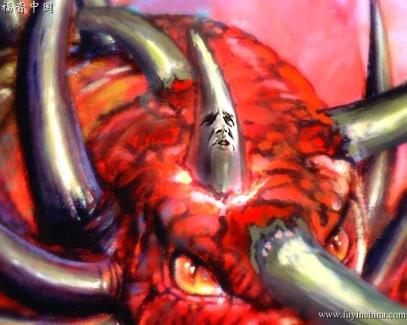 Ta moc „powaliła prawdę” (Dn 8,12). W tym czasie „niektórzy z roztropnych  upadną, aby wśród nich nastąpiło wypławienie, oczyszczenie i wybielenie aż do czasu ostatecznego, gdyż to jeszcze potrwa pewien czas” (Dn 11,35)
W tym okresie - Ciemnych Wieków - prawda była kwestionowana. Byli jednak ludzie, którzy występowali w obronie prawdy i byli gotowi oddać za nią życie.
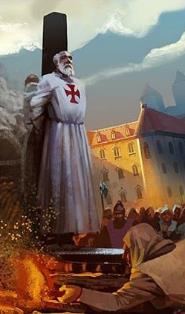 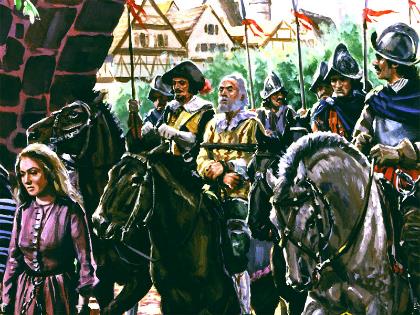 Prawda, o której mowa:
Czasy prześladowań.
Wierność w dążeniu do prawdy.
Obrona prawdy:
Dzielenie się Biblią: Waldensi.
Gwiazda reformacji: John Wycliffe.
Wzmocnieni wiarą: Jan Huss i inni.
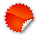 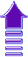 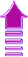 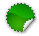 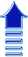 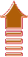 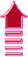 PRAWDA, O KTÓREJ MOWA
CZASY PRZEŚLADOWAŃ
„I będzie mówił zuchwałe słowa przeciwko Najwyższemu, będzie męczył Świętych Najwyższego, będzie zamyślał odmienić czasy i zakon; i będą wydani w jego moc aż do czasu i dwóch czasów i pół czasu”     (Daniel 7,25)
Słowo „czas” jest synonimem słowa „rok”, podczas gdy słowo „czasy” użyte przez Daniela dosłownie oznacza „dwa lata”.
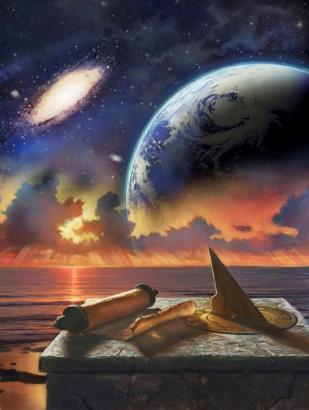 Zarówno w czasach starożytnych, jak i obecnie, ogólny czas trwania miesiąca wynosi 30 dni:
Wszystkie wyrażenia oznaczają pojedynczy okres: 1260 dni.
Zgodnie z zasadą „dzień za rok” (Ez 4,6; Lb 14,34), ten okres prześladowań obejmuje 1260 lat historii.
CZASY PRZEŚLADOWAŃ
„I będzie mówił zuchwałe słowa przeciwko Najwyższemu, będzie męczył Świętych Najwyższego, będzie zamyślał odmienić czasy i zakon; i będą wydani w jego moc aż do czasu i dwóch czasów i pół czasu”
(Daniel 7,25)
Jaki okres historyczny obejmuje trwające 1260 lat prześladowanie zapowiedziane w Księdze Daniela i Objawienia?
Kiedy dziesięć królestw politycznych powstało z Rzymu (plemiona, które najechały imperium), pojawiło się inne królestwo, które obaliło trzy z dziesięciu królestw (Dn 7,23-25).
Zgodnie z proroctwem, Bóg przygotował miejsce, aby pomóc wiernemu kościołowi: pustkowie, czyli miejsca słabo zamieszkane (Ap 12,6.14).
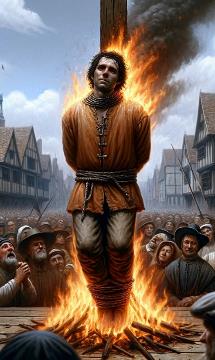 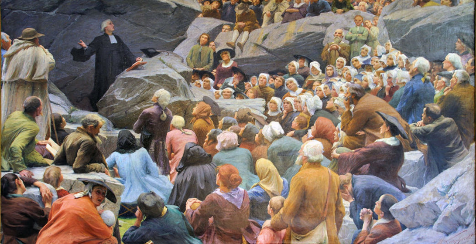 W czasie trudności i prześladowań wierni wierzący stali mocno w obronie prawdy, znajdując schronienie w miłości i opiece Boga (Ps 46,1-3).
Niestety, wielu z nich musiało zapłacić za swoją lojalność krwią.
WIERNOŚĆ W DĄŻENIU DO PRAWDY
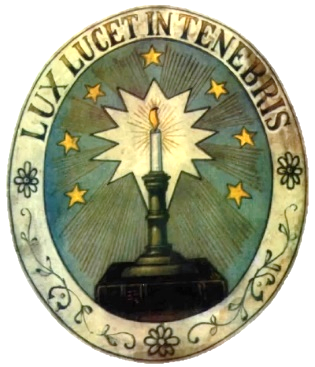 „Umiłowani! Zabierając się z całą gorliwością do pisania do was o naszym wspólnym zbawieniu, uznałem za konieczne napisać do was i napomnieć was, abyście podjęli walkę o wiarę, która raz na zawsze została przekazana świętym.” (Judy 1,3)
Po zdobyciu władzy politycznej Kościół rzymski zaczął wykorzystywać swoją władzę, aby wymagać od wszystkich przestrzegania jego nakazów religijnych, z których wiele zostało wypaczonych.
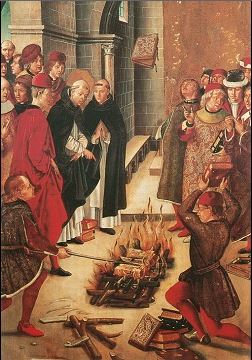 Do tego dochodziła rosnąca korupcja wśród przywódców religijnych. Aby zapobiec buntowi mas przeciwko jego władzy, odebrał im najcenniejszą rzecz: Słowo Boże.
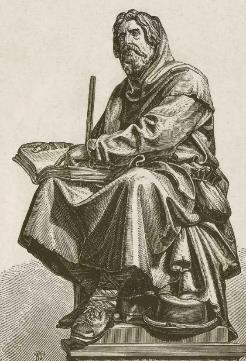 Nie mógł jej jednak całkowicie zniszczyć. Powstali wierni, którzy kierując się biblijnymi naukami i podążając za radą Judy, energicznie walczyli w obronie swojej wiary (Judy 1,3).
Napędzani mocą Słowa, nieustraszenie rozpowszechniali jego nauki. Wzmocnieni obietnicami, takimi jak Objawienie 2,10, byli wierni aż do śmierci, wiedząc, że otrzymają koronę życia.
OBRONA PRAWDY
DZIELENIE SIĘ BIBLIĄ: WALDENSI
„Piotr zaś i apostołowie odpowiadając, rzekli: Trzeba bardziej słuchać Boga niż ludzi” (Dz 5,29).
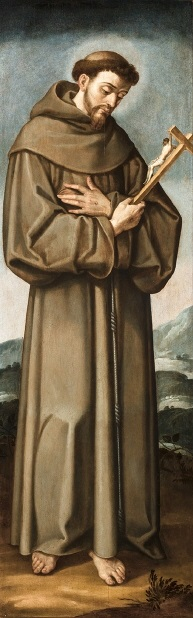 Piotr Valdo (1140-1218), bogaty francuski biznesmen, który porzucił swój majątek, aby głosić Chrystusa, założył ruch „Ubogich z Lyonu”, znany jako „Waldensi”. Papież Aleksander III zaakceptował jego ślub ubóstwa.
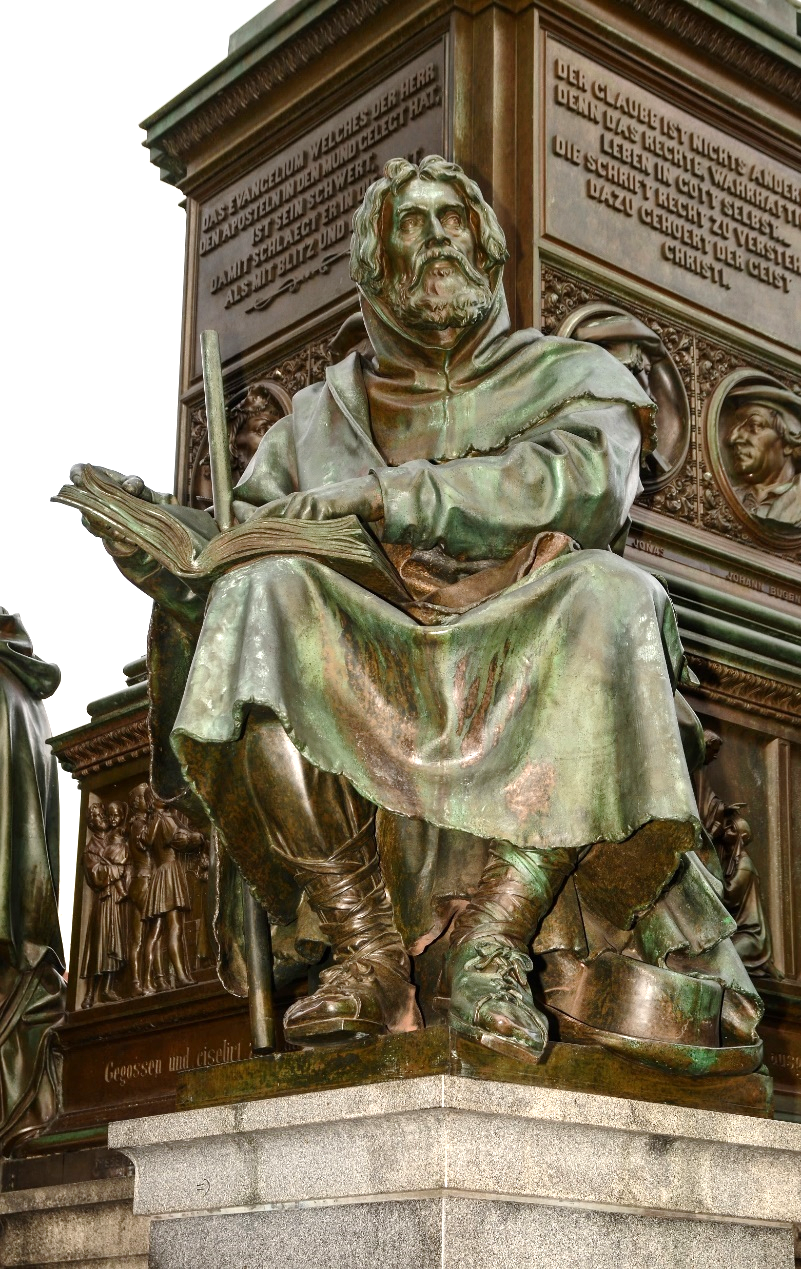 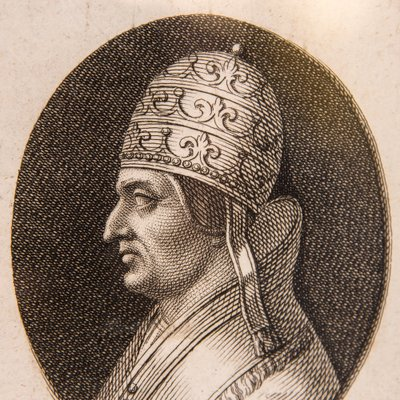 Wkrótce potem Franciszek z Asyżu (1181-1226), który również złożył ślub ubóstwa, zatwierdzony przez papieża Innocentego III, założył ruch franciszkański.
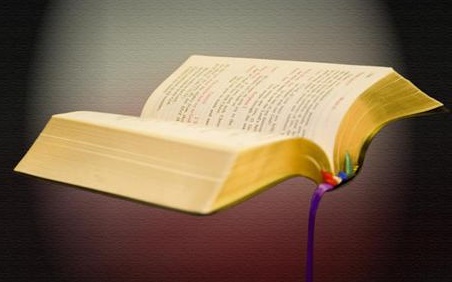 Do tego czasu papież Lucjusz III potępił zwolenników Piotra Waldo jako heretyków. Franciszkanie stali się filarem Kościoła rzymskiego, podczas gdy waldensi byli prześladowani niemal do wyginięcia. Dlaczego?
Ze względu na ich wierność. Pierwsi byli wierni papieżowi, podczas gdy drudzy byli wierni naukom Biblii.
DZIELENIE SIĘ BIBLIĄ: WALDENSI
Co charakteryzowało Waldensów?
GWIAZDA REFORMACJI: JOHN WYCLIFFE
„Ale droga sprawiedliwych jest jak blask zorzy porannej, która coraz jaśniej świeci aż do białego dnia” (Przysłów 4,18).
John Wycliffe (1324-1384) poświęcił większość swojego życia na tłumaczenie Biblii na język angielski. Co go do tego zmotywowało? Były dwa powody: Chrystus przemienił go poprzez Słowo; chciał dzielić się miłością Chrystusa z innymi.
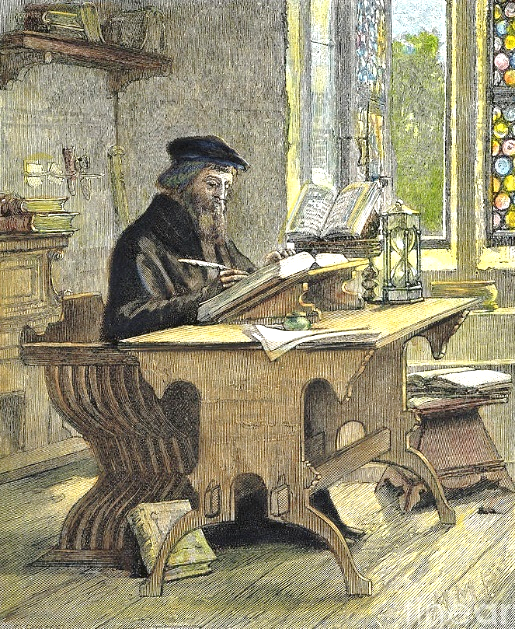 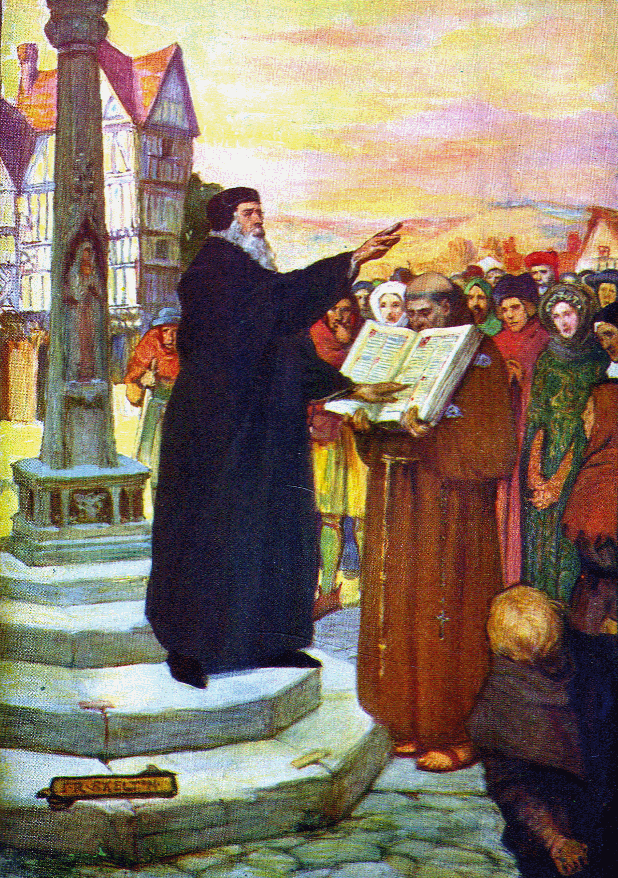 Ten, kto szczerze studiuje Biblię i otwiera swoje serce na wpływ Ducha Świętego, zostaje przemieniony (Hbr 4,12).
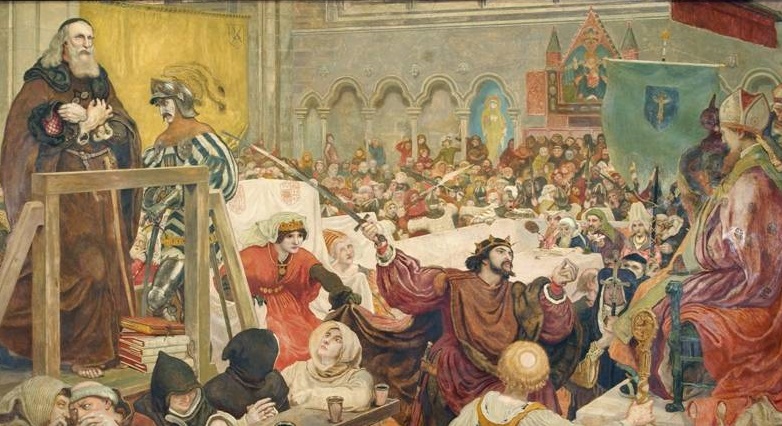 To oczywiście skłóciło go z oficjalnym Kościołem. Dzięki kontaktom z wysokimi urzędnikami w Anglii John uniknął śmierci z rąk Kościoła.
W 1428 roku szczątki reformatora zostały spalone, a jego prochy wrzucone do rzeki. Rozsypane prochy stały się symbolem jego spuścizny.
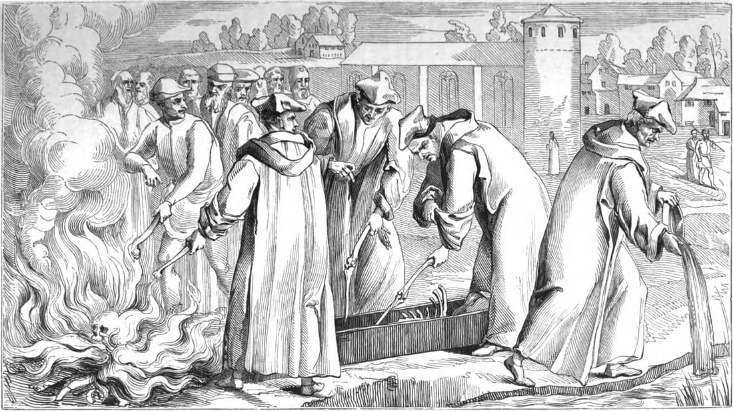 Niewielkie światło prawdy rozpalone przez Johna Wycliffe'a dotarło do Czech, gdzie Jan Hus przejął jego dziedzictwo. W ten sposób prawda dotarła do zarania reformacji. Dzień zaczynał świtać.
WZMOCNIENI WIARĄ: JAN HUS I INNI
„Kto ma Syna, ma życie; kto nie ma Syna Bożego, nie ma życia” (1 Jana 5,12).
W ślad za Johnem Wycliffe’em  poszli inni reformatorzy:
Co dało im odwagę do przeprowadzenia reform i stawienia czoła problemom oraz śmierci?
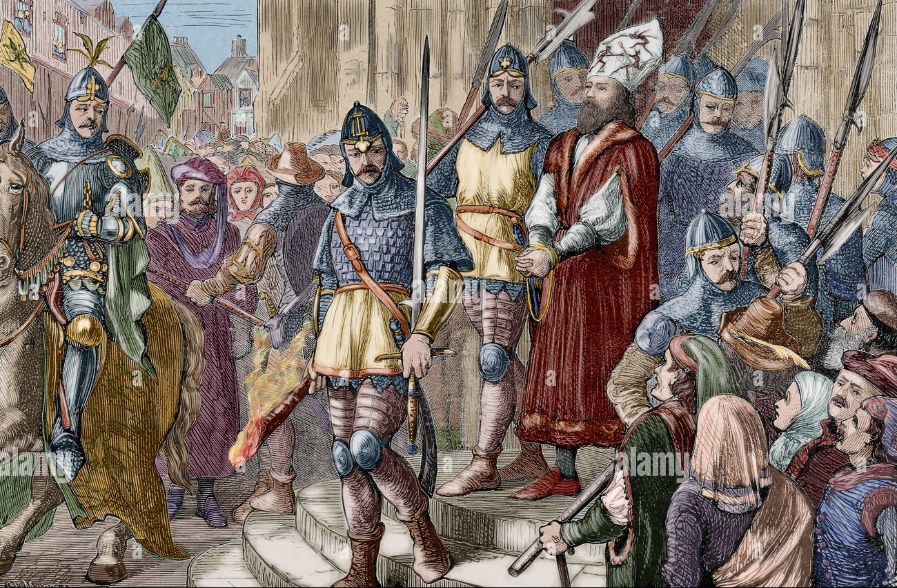 Jan Hus został uwięziony i ostatecznie spalony na stosie. Z więzienia napisał: „Jak miłosierny był dla mnie Bóg i jak wspaniale mnie podtrzymywał”. Tak jak Boże obietnice podtrzymywały Jego lud w przeszłości, tak samo podtrzymują nas dzisiaj.
„Ktokolwiek w tym złym dniu chciałby służyć Bogu bez strachu, zgodnie z nakazami swego sumienia, będzie potrzebował odwagi, wytrwałości i znajomości Boga i Jego Słowa; ponieważ ci, którzy są wierni Bogu, będą prześladowani, ich motywy potępione, ich najlepsze wysiłki oszpecone, a ich imiona zniesławione. Im silniejsza i czystsza jest wiara ludu Bożego oraz im mocniejsza jest ich determinacja, by być Mu posłusznymi, tym zacieklej szatan będzie starał się wzbudzić przeciwko nim gniew tych, którzy udając sprawiedliwych, depczą prawo Boże. Zachowanie wiary raz danej świętym będzie wymagało najsilniejszego zaufania i najbardziej heroicznego celu.”
E. G. W. (Działalność Apostołów, s. 344)